Vysoká škola technická a ekonomická v Českých Budějovicích
Ústav technicko - technologický
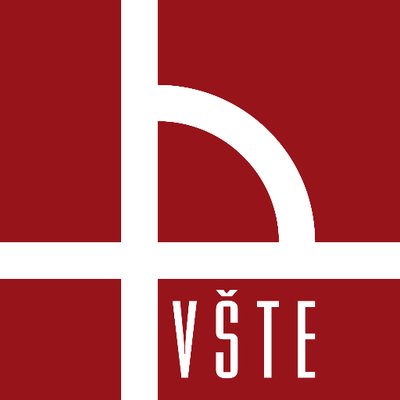 Návrh zavedení automatické identifikace materiálu pomocí technologie čárových kódů ve vybraném podniku
Autor diplomové práce: Bc. Vojtěch Zeman
Vedoucí diplomové práce: doc. Ing. Ján Ližbetin, PhD.
Oponent diplomové práce: Ing. Jaroslav Mašek, PhD.
	České Budějovice, červen 2020
Cíl diplomové práce
„Cílem diplomové práce je navrhnout systém automatické identifikace materiálu vstupujícího do skladu a následného dohledání materiálu ve výrobě pomocí technologie čárových kódů. Součástí návrhu je i technicko-ekonomické zhodnocení návrhu.“
Metodika práce
Metoda sběru a hodnocení dat
Pozorování, dotazování

Metoda vícekriteriálního hodnocení variant
Metoda TOPSIS, metoda Fullerova trojúhelníku

Metoda návratnosti investice
Současný stav
Problémy se skenováním čárových kódů
Nutnost ruční úpravy (zdržení)

Nejednotné značení ze strany dodavatelů
Nekvalitní podklad pro čárový kód

Omezení pohybu se skenerem
Návrh značení
Návrh etikety na paletu a jednotlivá balení
Umístění, velikost, barva, písmo
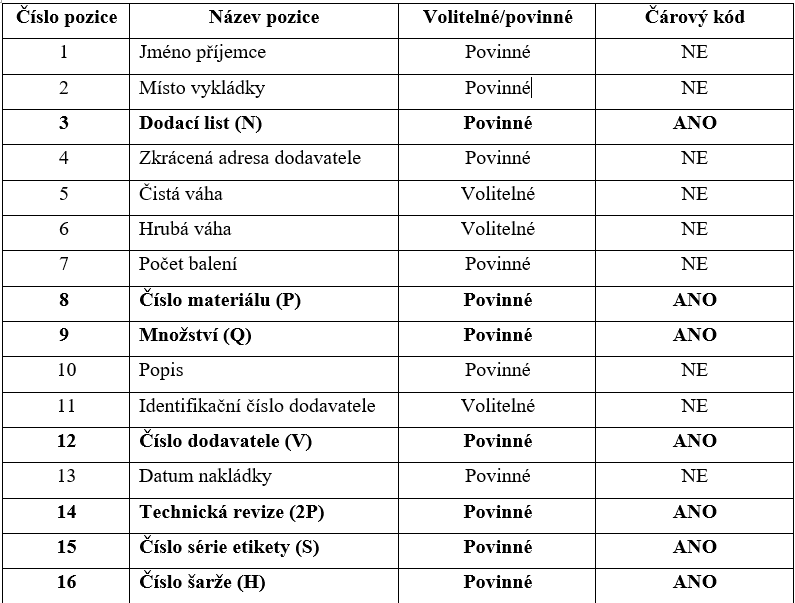 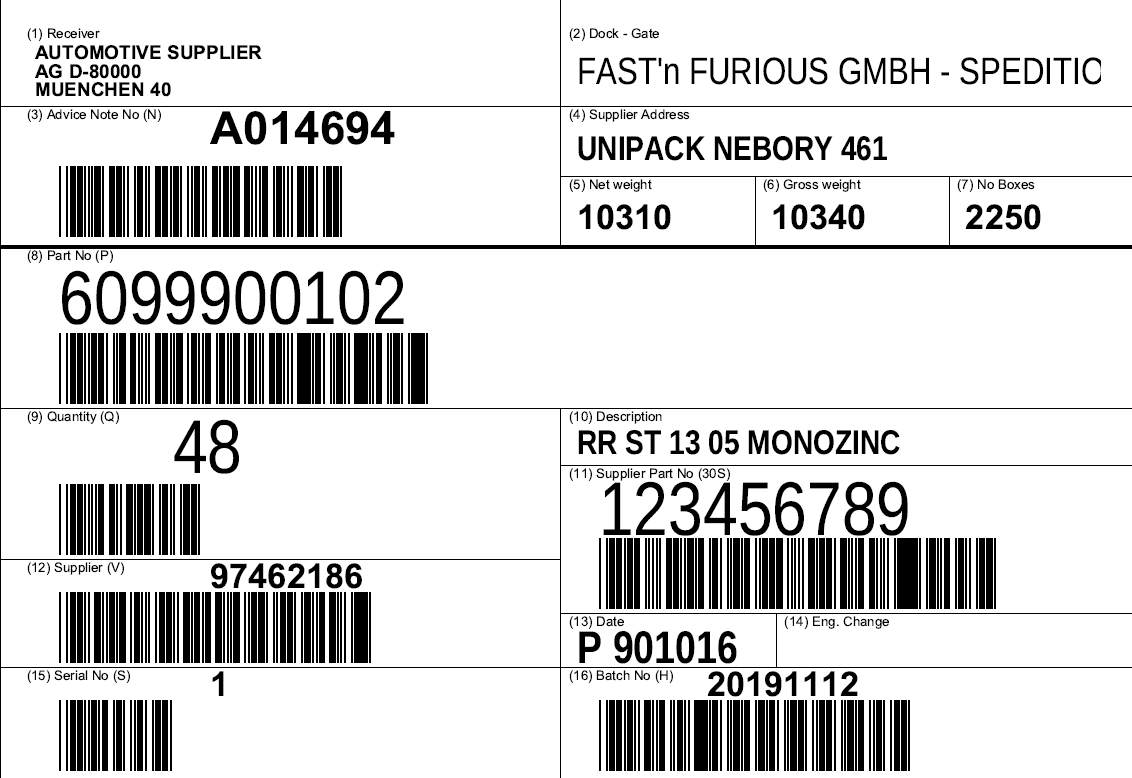 Návrh pro tvorbu čárových kódů
Možnost využití pro dodavatele v aplikaci Excel
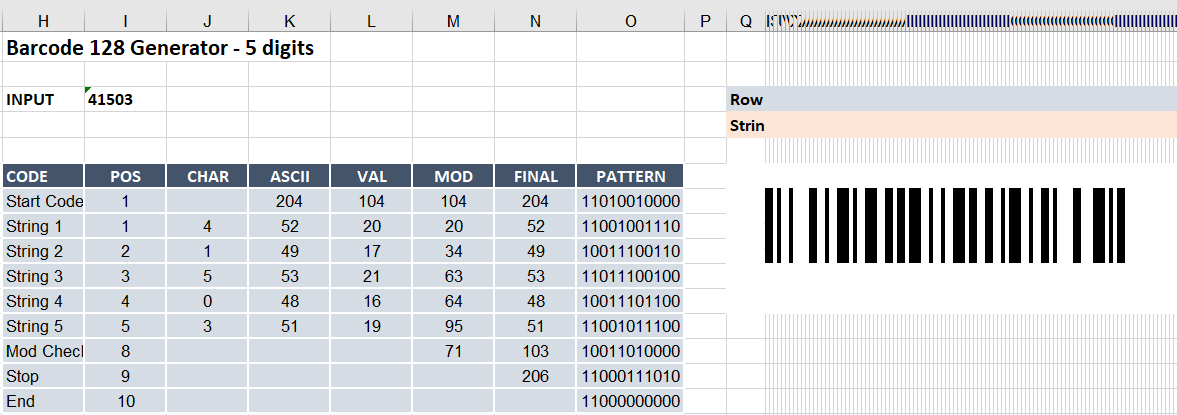 Návrh a výběr skenerů
Výměna za bezdrátové řešení

Výběr pomocí metody TOPSIS

Hodnocená kritéria
Cena, vzdálenost čtení, hmotnost, odolnost, dosah
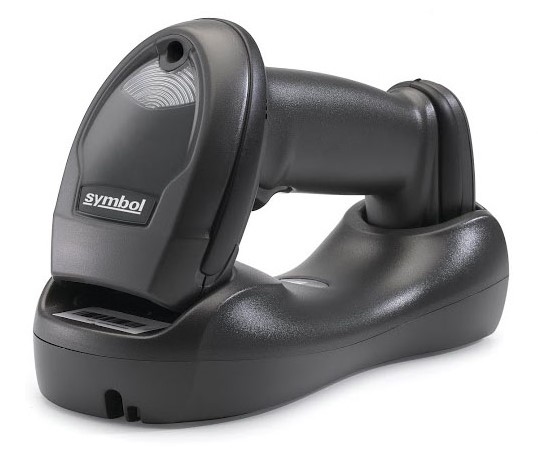 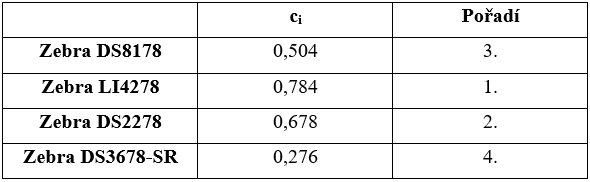 Úspory a návratnost investice
Výpočet ročních úspor činí 58 752 Kč (459 hodin)
Návratnost 35 dní
Zrychlení linky přinese několikanásobné úspory

Tabulka časového porovnání činností
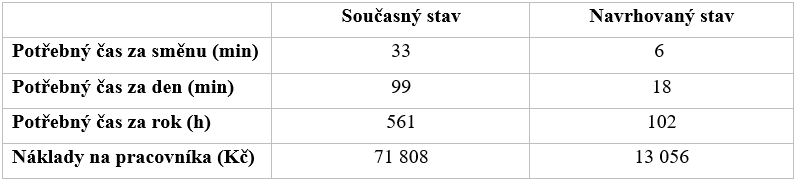 Závěr
Cíl práce byl splněn

Zamezení současnému vzniku chyb

Získání finančních a časových úspor
Děkuji Vám za pozornost
Otázky vedoucího práce
„Objasněte, jakým způsobem chcete přesvědčit všechny dodavatele, aby začaly používat jednotný systém tvorby etiket s čárovými kódy.ʺ
Otázky oponenta práce
„Vysvetlite kalkuláciu nákladov v kapitole 3.4.1 Náklady. Naozaj nevzniknú žiadne iné náklady okrem nákupu skenera? ʺ
„Aké iné technické riešenia automatickej identifikácie tovaru existujú? Aké sú ich výhody a nevýhody v porovnání s technológiou čiarových kódov? ʺ
„Do akej miery budú Vaše návrhy aplikované v podniku? ʺ